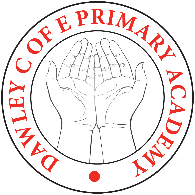 Recap Set 2 sounds
Say each diagraph below that you can remember!
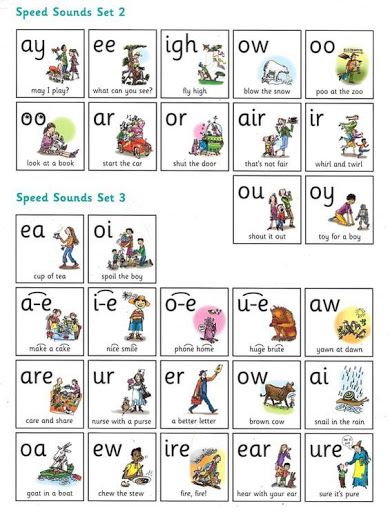 Recap ‘or’
Read these green words :

   for     sort    fork

       short	fort
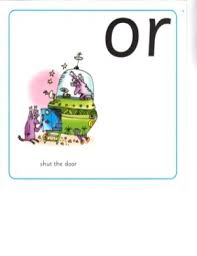 Read and underline the ‘or’ sounds in these sentences
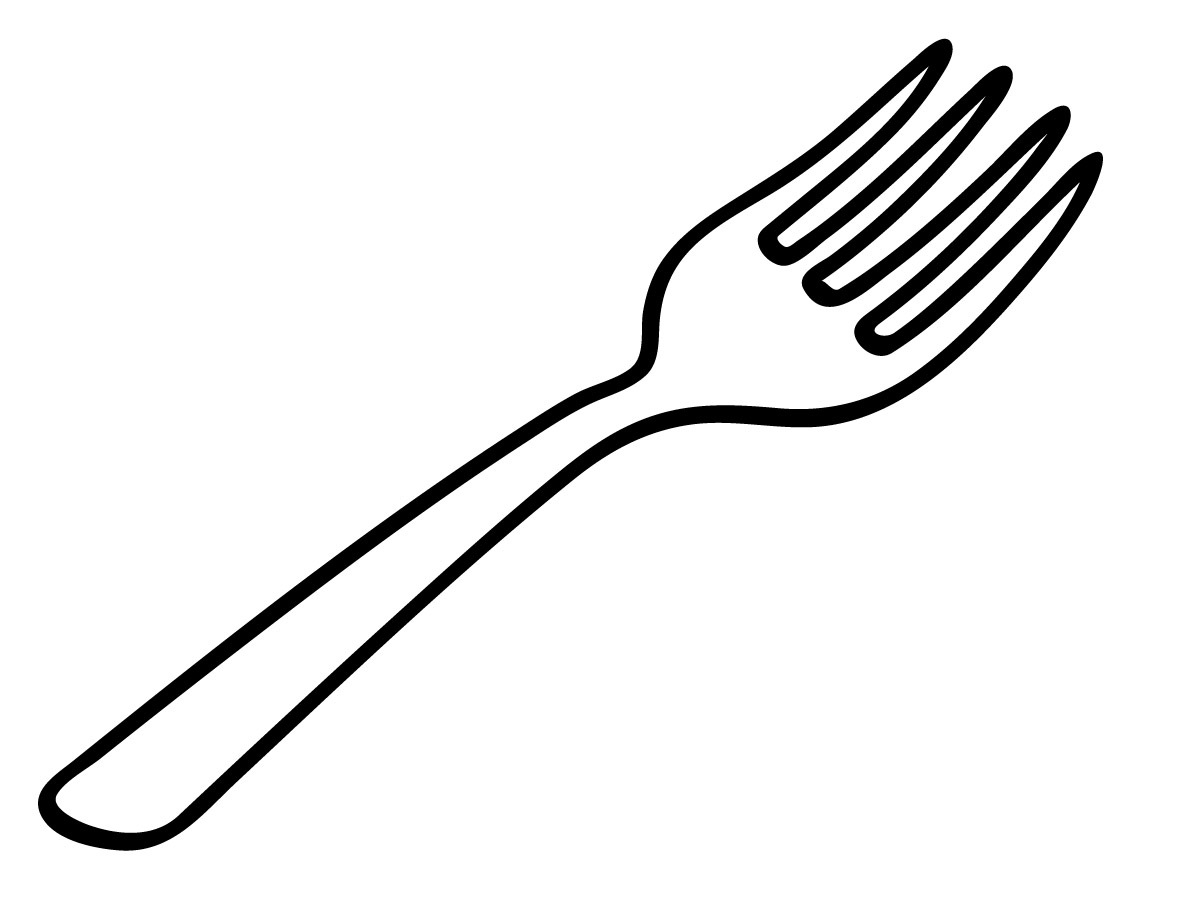 The fork is long.


The girl is short.
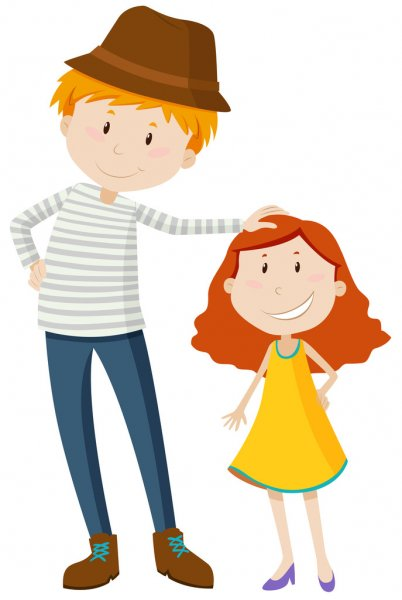 Can you write a sentence using the ‘or’sound?
_____________________________________________

_____________________________________________
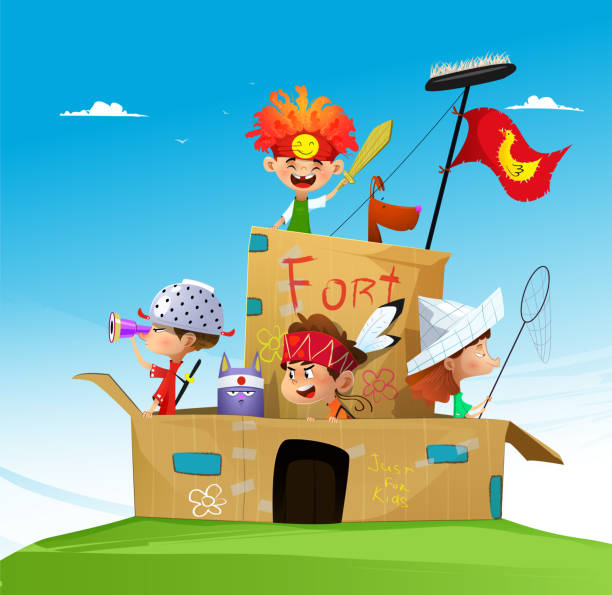